Kamp Washington Intersection Improvements

City Council Meeting

May 27, 2014
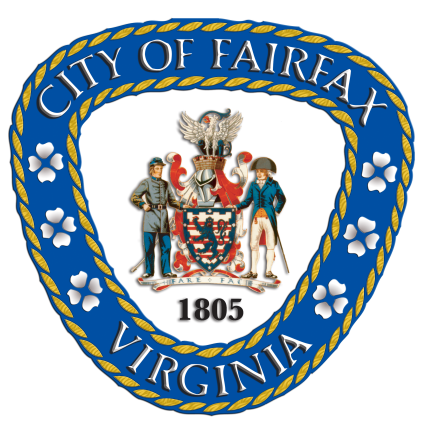 [Speaker Notes: FIRST SLIDE]
Project Team
City of Fairfax
Virginia Department of Transportation
Rinker Design Associates, P.C. – Consultants
The Public
Project Location
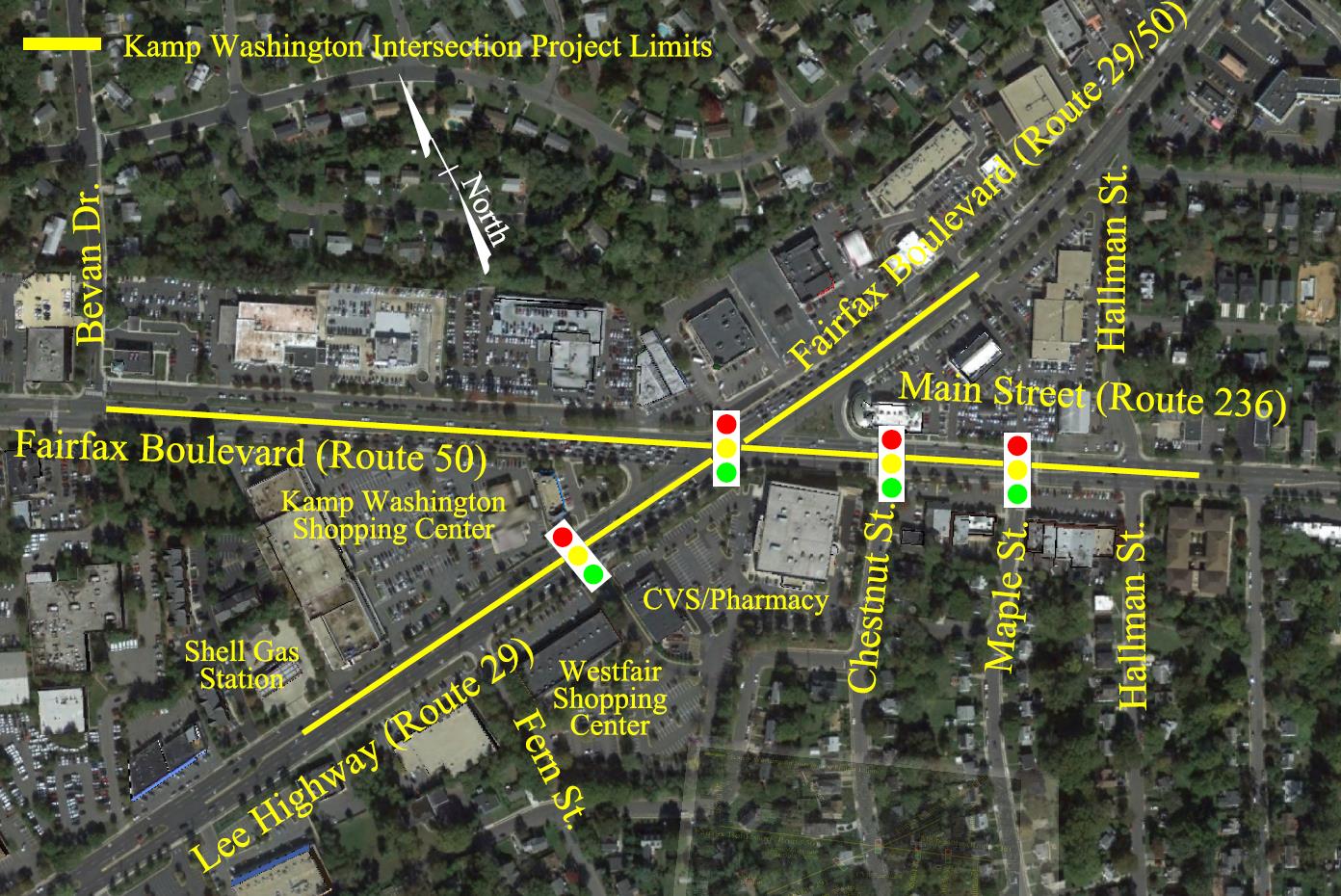 Project Scope
Signal improvements 

Improved roadway geometrics 

Improved pedestrian facilities 

Extension of 3rd southbound through lane (Lee Highway)

Extension of 2nd  westbound through lane (Main Street)
Schedule
Milestone:				Date:
	
	Project Start					Fall 2007

	Preliminary Design				2007-2009

	Public Involvement Phase 			2009-2011

	Right of Way Acquisition Start			Spring 2012

	Right of Way Acquisition Complete		Spring 2014

	Final Design					Summer 2014

	Utility Relocation Start				Summer 2014
			
	Advertise for Construction			Fall 2014

	Construction	 Start				Spring 2015

	Construction Complete			Spring 2016
Right of Way Phase Status
19 affected properties requiring acquisition of right of way and/or easements
No business displacements

Agreement reached on 12 parcels
8 Final, 4 Pending

7 outstanding parcels
Negotiations ongoing
Right of Way Status
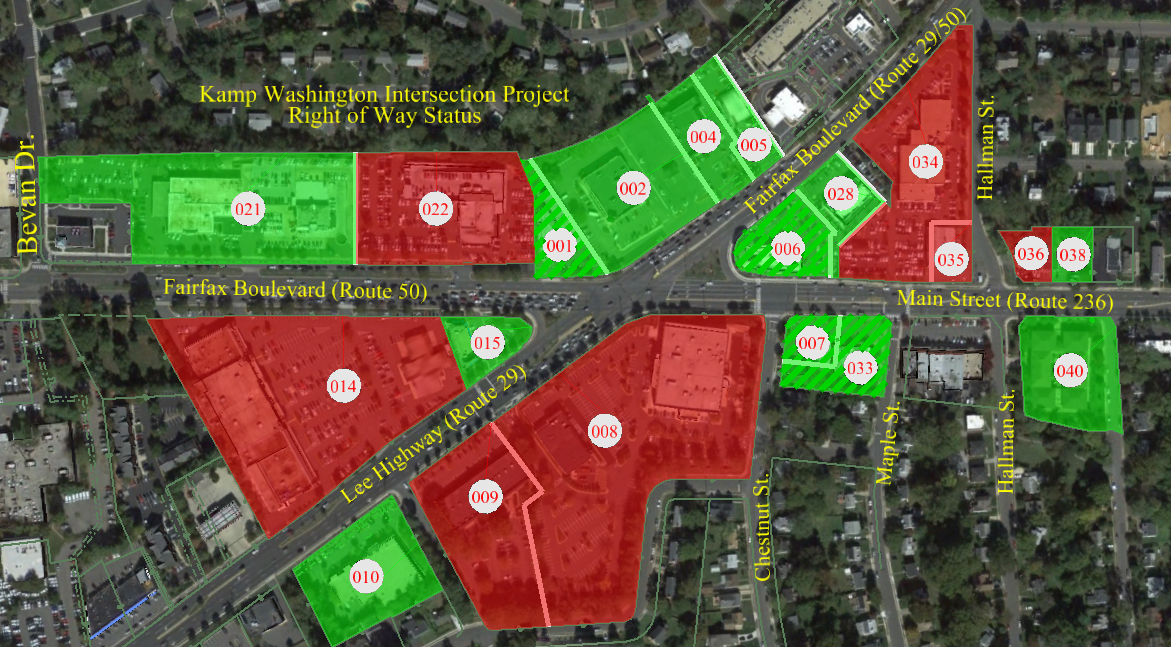 Settled
Not Settled
Schedule
Milestone:				Date:
	
	Project Start					Fall 2007

	Preliminary Design				2007-2009

	Public Involvement Phase 			2009-2011

	Right of Way Acquisition Start			Spring 2012

	Right of Way Acquisition Complete		Spring 2014

	Final Design					Summer 2014

	Utility Relocation Start				Summer 2014
			
	Advertise for Construction			Fall 2014

	Construction	 Start				Spring 2015

	Construction Complete			Spring 2016
Project Cost Estimate
Engineering (PE) : 			$1.4 M
Right of Way/Utilities:		$3.0 M
Construction (CN): 			$4.4 M  
Project Total:        			$8.8 M
Project Funding
Federal:  			$7.45 M
	State:			$1.30 M
	Local:			$0.05 M 
	Total				$8.80 M
Questions / Comments?